Фотосинтез
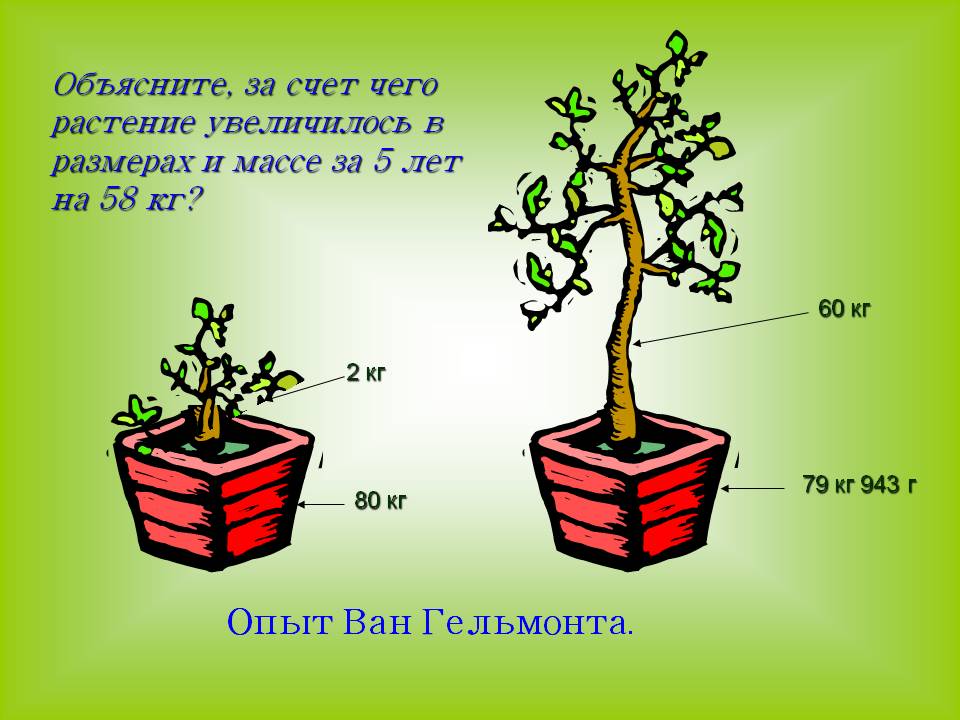 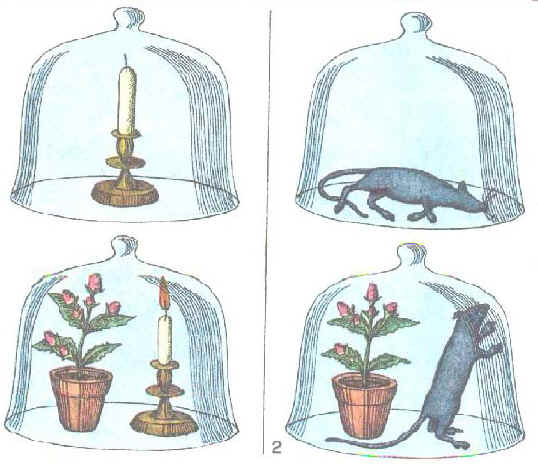 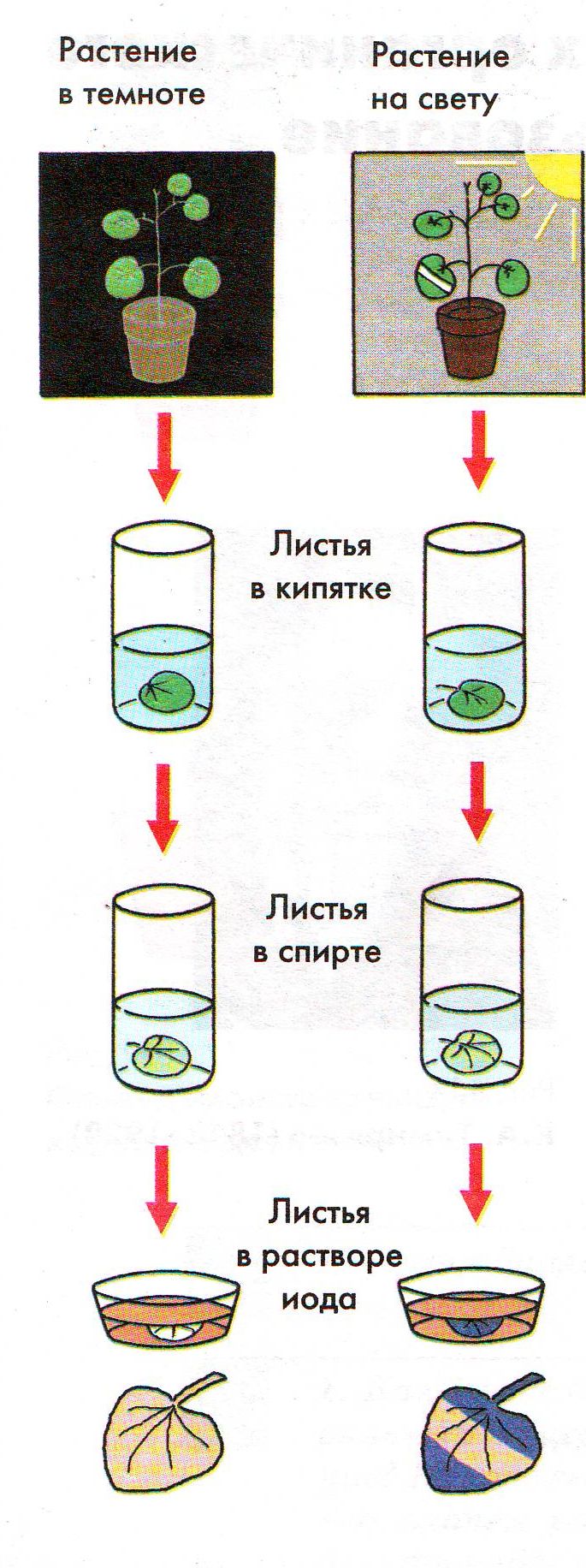 Вопросы:
С каким веществом йод дает синюю окраску?
Почему лист бегонии, которая стояла в темном месте, не окрасился в синий цвет?
Почему участок листа бегонии, закрытый бумагой, не окрасился в синий цвет, а открытые участки окрасились?
Сделайте вывод, какое вещество образовалось, какое условие для этого необходимо?
Вопросы:
С каким веществом йод дает синюю окраску?
Почему лист растения, которое находилось под колпаком с раствором соды, окрасился в синий цвет.
Какое вещество образовалось, какое условие для этого необходимо?
Вопросы:    
Почему  лист  окрасился  в  синий  цвет?
Почему  лист  окрасился  в  синий  цвет  не  весь?
Сделайте  вывод, какое  условие  необходимо  для  протекания фотосинтеза?
Вопросы:
Какой газ поддерживает горение?
Почему тлеющая лучина при внесении ее в пробирку, ярко разгорается?
Сделайте вывод: какой газ выделяется в процессе фотосинтеза, какие условия для этого необходимы.
Схематично укажите условия, необходимые для протекания процесса фотосинтеза.
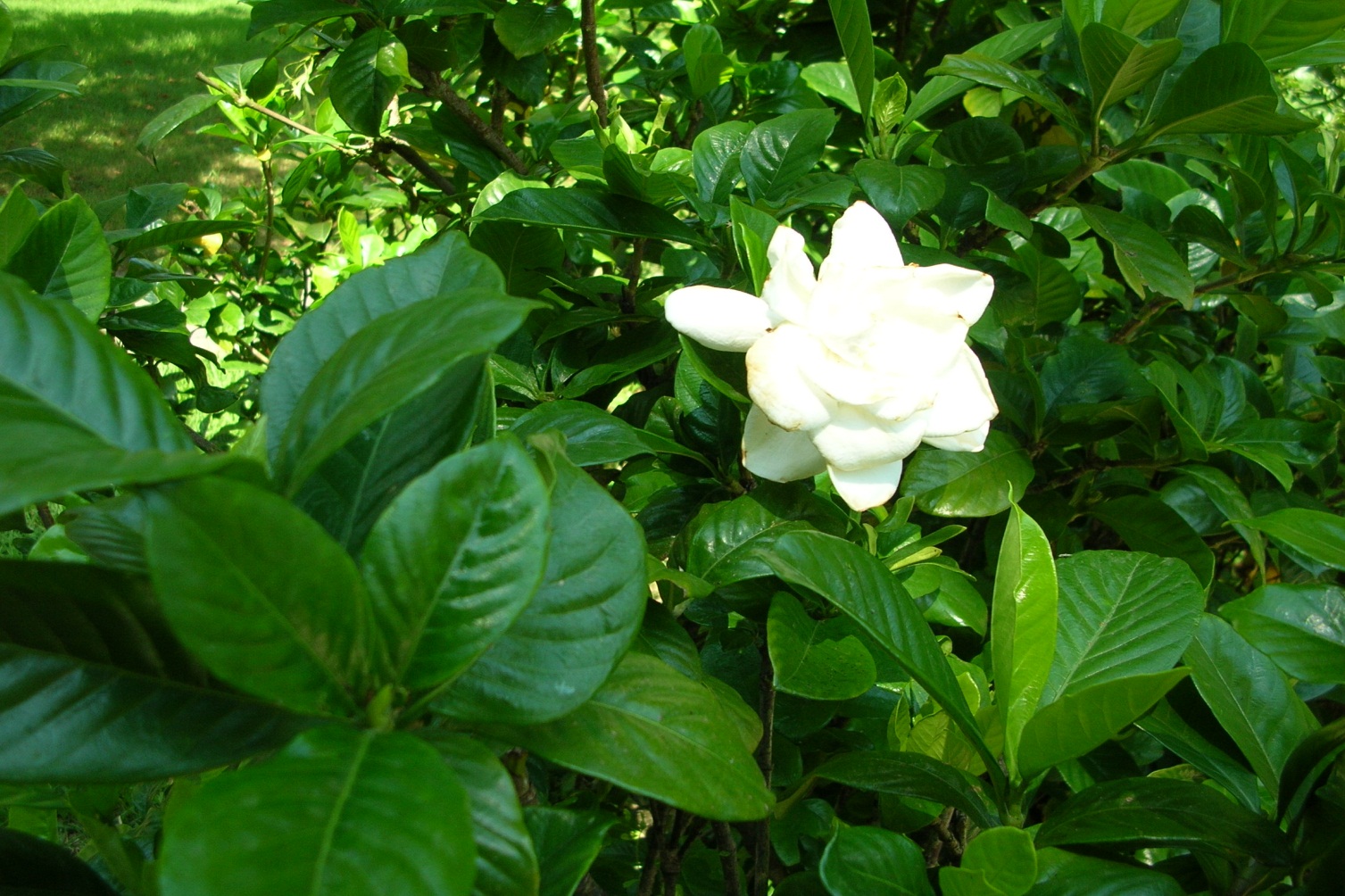 Значение фотосинтеза:
1.	В результате фотосинтеза выделяется кислород для дыхания живых организмов.
2.	Благодаря фотосинтезу постоянно образуются органические вещества для питания грибов, бактерий, животных и человека.
3.	Из кислорода в атмосфере образуется защитный озоновый слой
4.	Растения понижают в атмосфере содержание углекислого газа, предотвращая перегрев Земли